Differentiation in the Latin Classroom
It’s easier than you think!
Why Differentiate?
“By differentiating, I allow the students to show me what they can do versus what they can’t. I let them choose the end product that I will evaluate, and they can shine.” 
		--Angelika Becker, Carmel High School, Carmel, IN
[Speaker Notes: Letting your students show you what they know fits well with our ACTFL standards and the Standard-based grading presentations we’ve already had.]
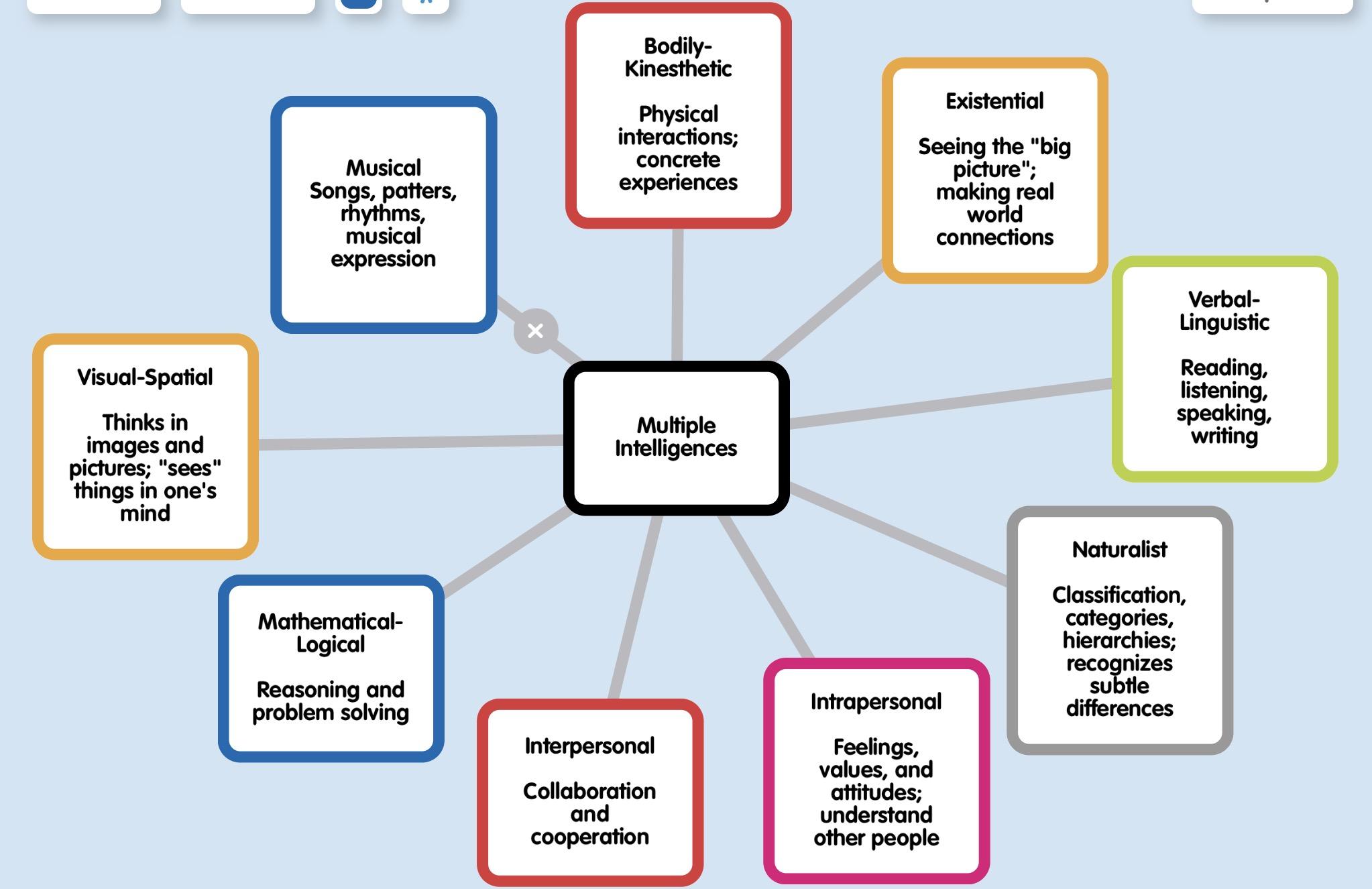 [Speaker Notes: When you consider differentiating your lessons, you should be considering multiple intelligences--so how do we get them touching, seeing, listing, moving, etc. And what lessons can fit into these different categories?

Yesterday we moved a lot, but we did it as one large group. Differentiated lessons really must allow for some student choice.

That does NOT mean that your students should be handed a list of 30 options and just told to go with one. Consider, ahead of time, maybe 3-4 activities that you would consider equal in difficulty and value. Think about the different intelligences that the activities could involve. Make sure that they touch on different categories.

An example might be: an iMovie summarizing the story, a written summary of the story, or a short storyboard/cartoon of the story.]
Multiple Intelligences require Differentiation
If you accept that multiple intelligences exist, then the need for differentiation should be a consideration in all your lesson planning and curriculum writing.
A link to an MI test is attached here:
http://www.literacynet.org/mi/assessment/findyourstrengths.html
Differentiation vs Modification vs Accommodation
Differentiation is about allowing the student to choose the end product that best fits their learning style. You give them acceptable options, they get a choice.
Accommodation is about changing how or where a student learns, (e.g. front of the class, away from others, with fewer distractions, allowed to draw, etc.)
Modification is about changing what a student learns, (i.e. You simplify the assignment in some way for a specific student.  This can ONLY be done for students who are SPED and have an IEP that specifies YOU must modify assignments and/or tests.
Differentiation and Language Objectives
Possible Activities
Tic-Tac-Toe
Differentiation is about allowing student choice.

My favorite activity which I change often is an activity I modified from Toni Theisen.

This activity has 9 options and can be modified and used over and over.
Example--you decide the tasks, students choose 3
Daily Differentiation--Allowing students to choose
Cartoons
Memes
One-pagers
Interactive Notebook Pages
Movies
Lip Dubs
Cooperative Google Docs
Videos
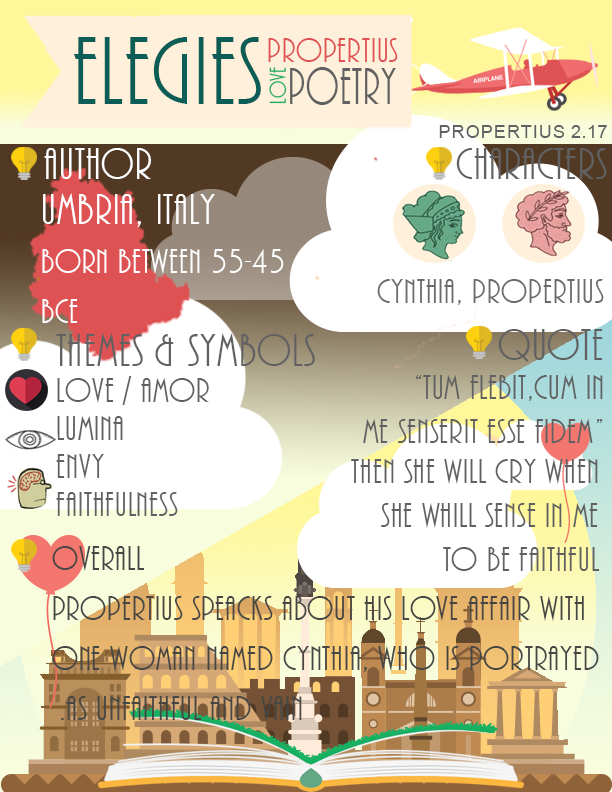 Including Technology
Iconography 

Edited/subtitled videos

Educreations (app)

Meme Maker

Pictochart (app)

Poplet (app)
Memes
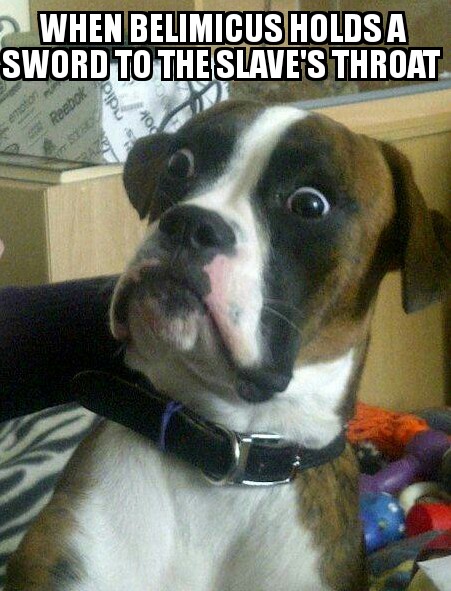 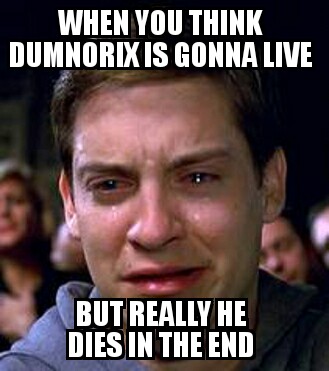 [Speaker Notes: Memes are one of my favorite activities for reading comprehension. The students are creative and they enjoy it.]
More Memes
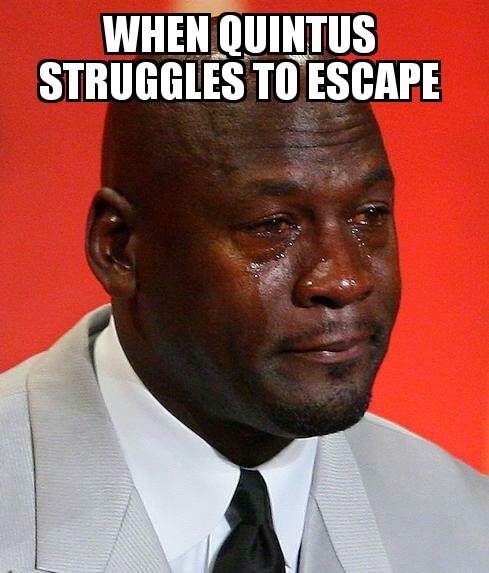 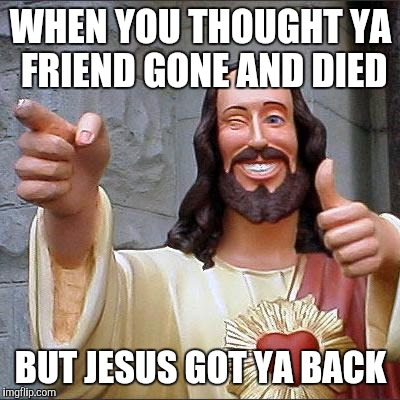 Interactive Notebook Examples
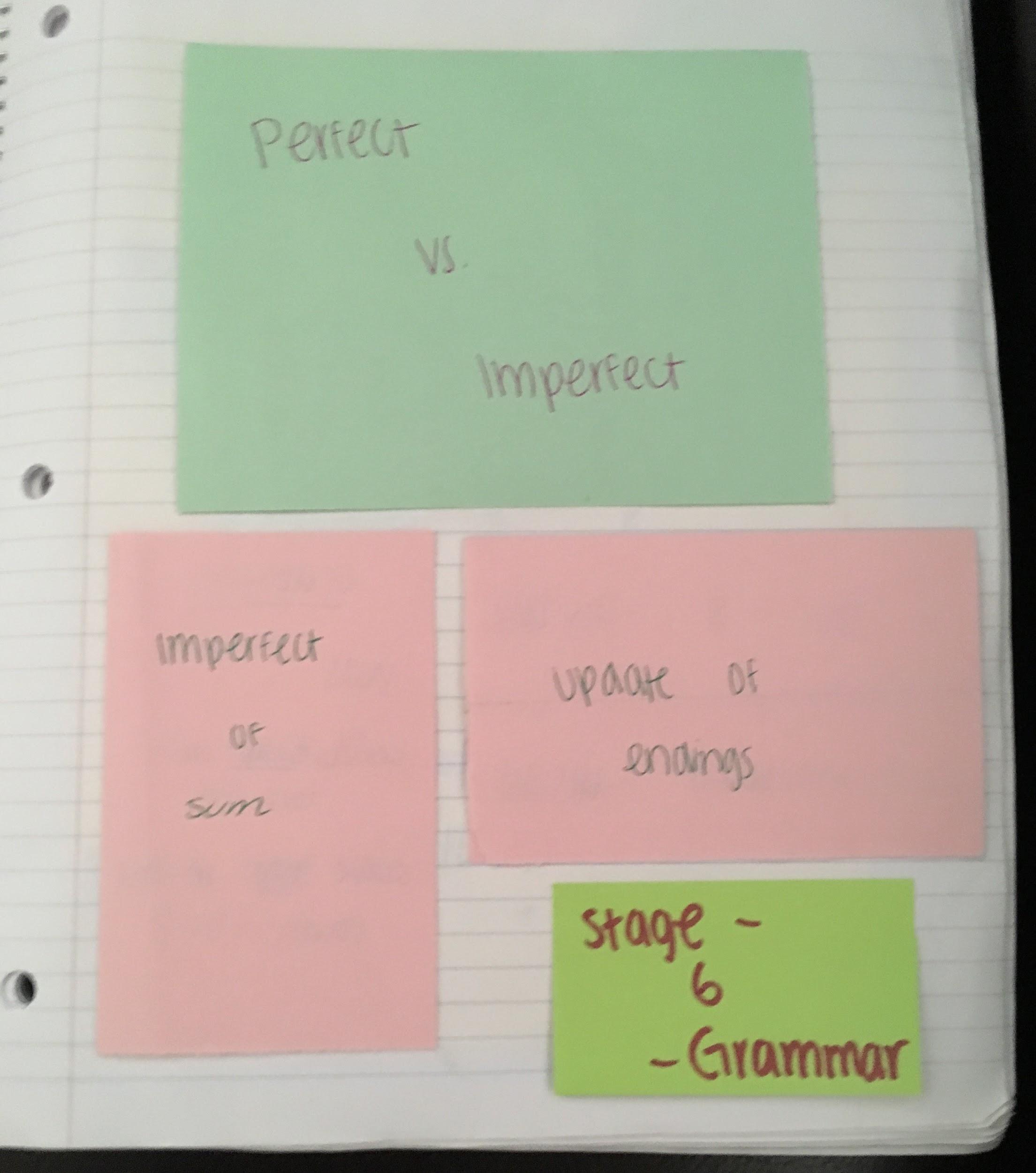 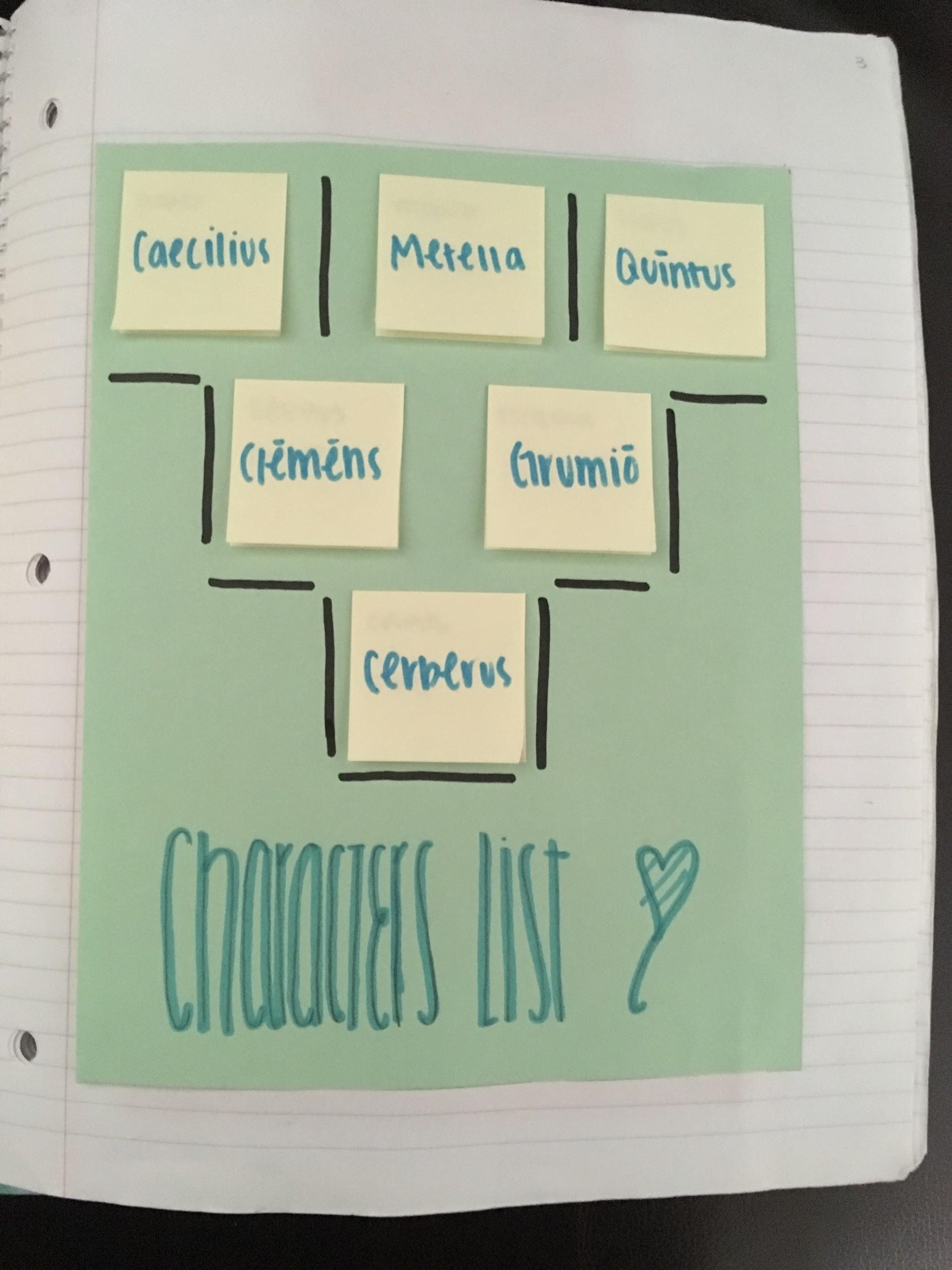 [Speaker Notes: Character analysis 
grammar]
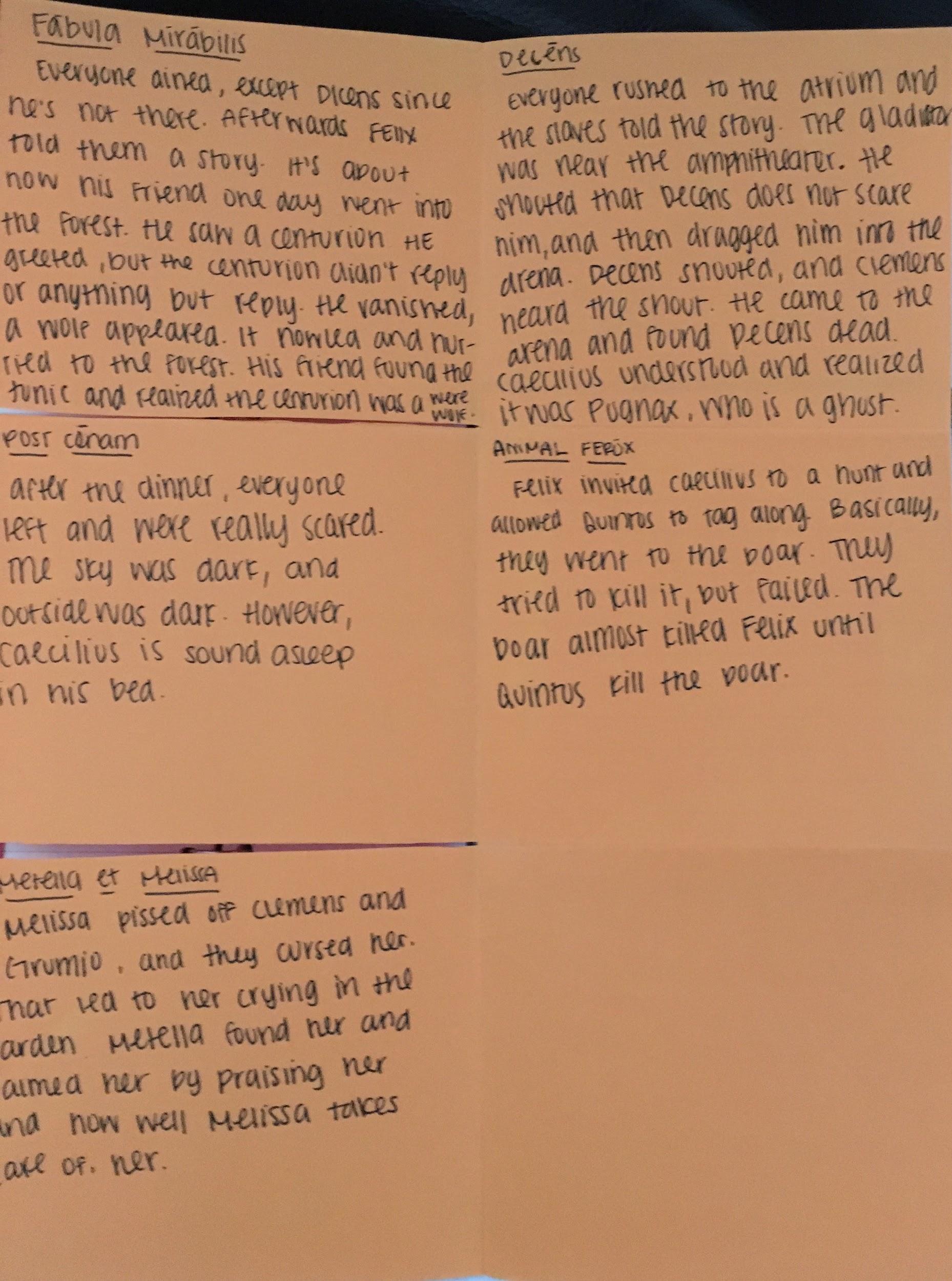 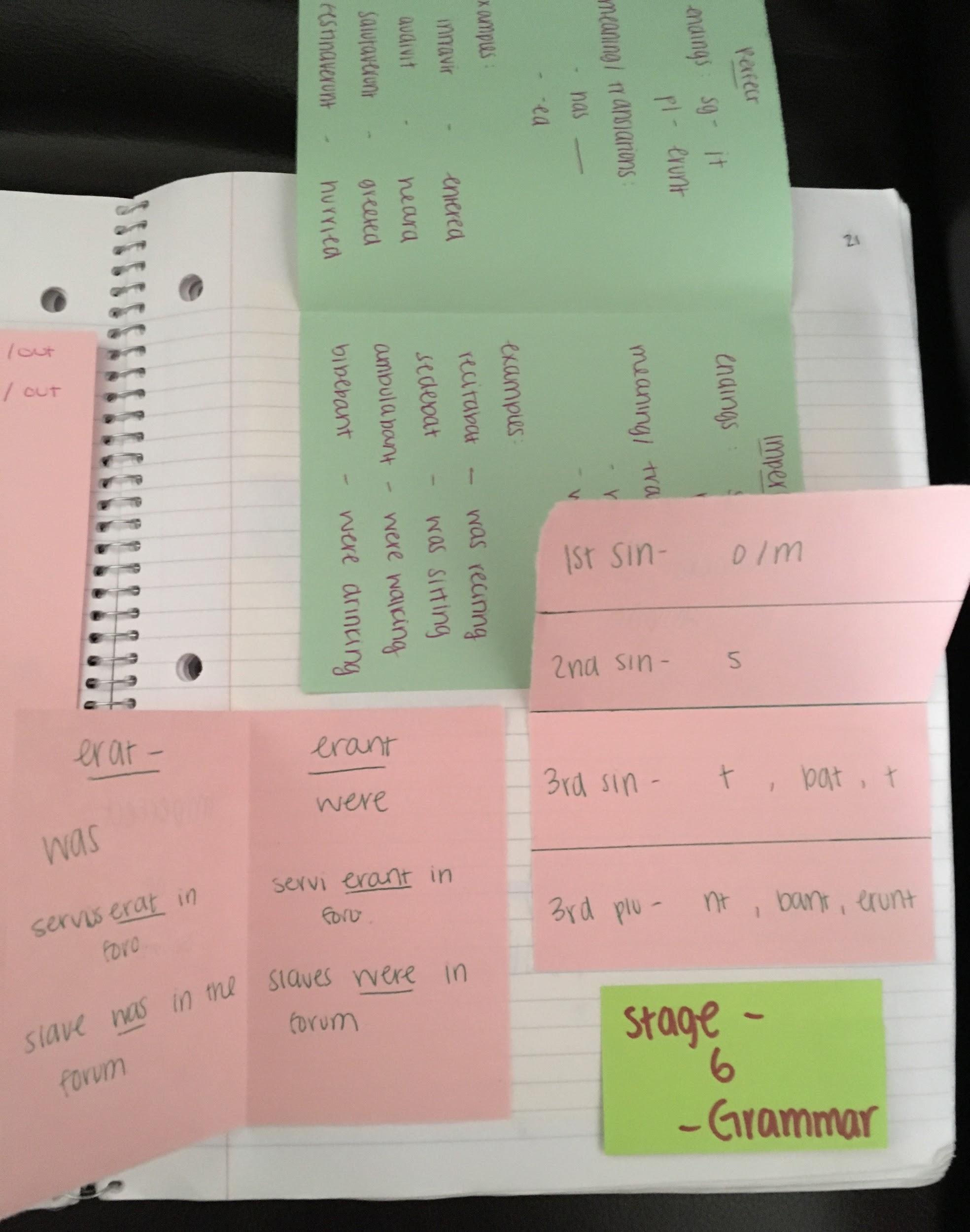 [Speaker Notes: grammar 
story review]
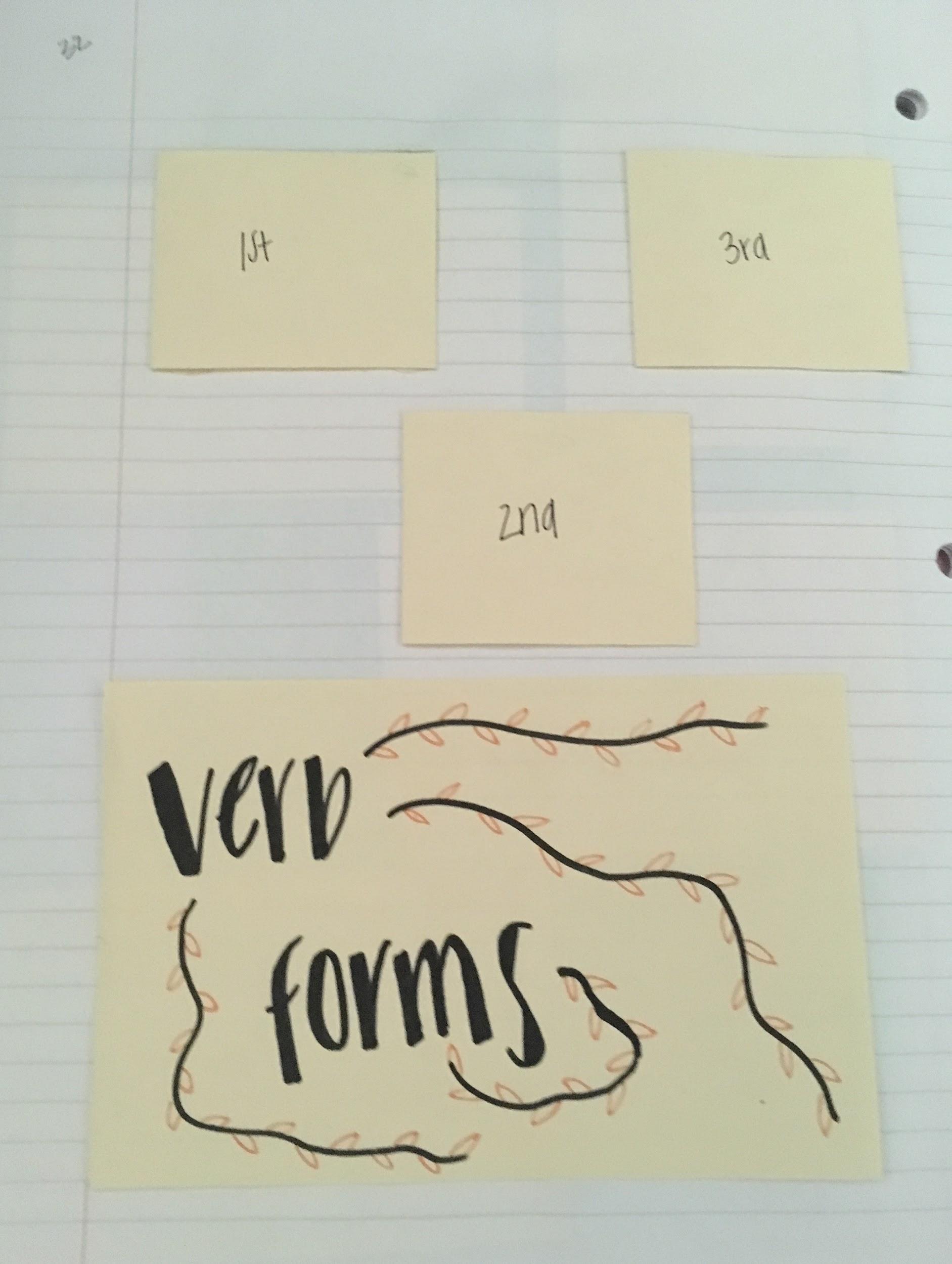 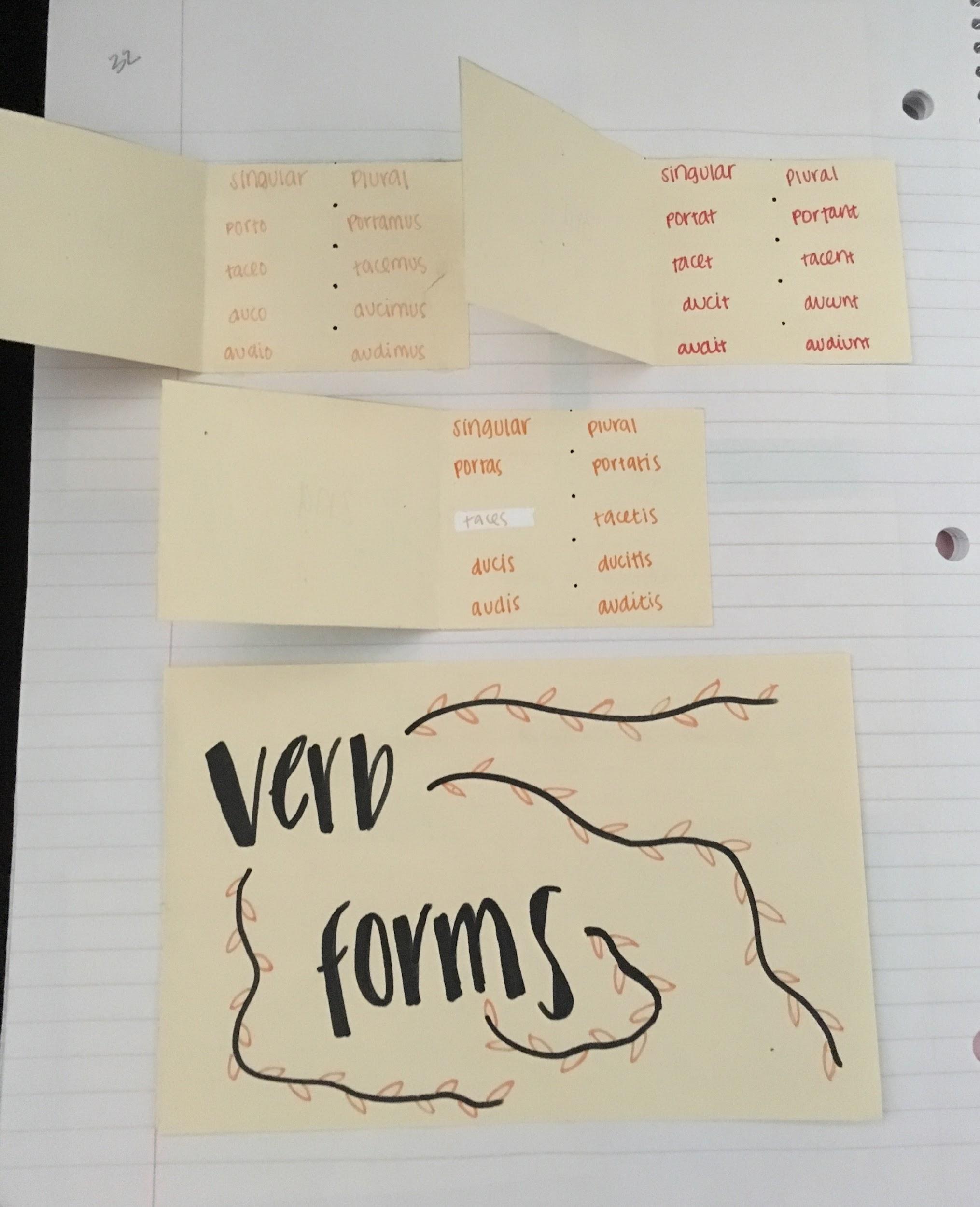 [Speaker Notes: grammar]
Google folder link for more examples and some resources:
https://drive.google.com/open?id=0B3E5lCUFMk4-WlRPbzdhZVRmcTQ 

Questions???

Rachael Clark
reclark@garlandisd.net
[Speaker Notes: Please feel free to contact me if you have questions about this presentation.]
Bibliography
Differentiation in the Language Classroom, Susan Reese
https://www.actfl.org/sites/default/files/pdfs/TLEsamples/TLE_Aug11_Article.pdf
Differentiated Instruction in the Foreign Language Classroom: Meeting the Diverse Needs of All Students, Toni Theisen
https://www.sedl.org/loteced/communique/n06.pdf